QoE_NR-DC
Summary of offline
ZTE
Proposals
P1: Reuse legacy procedures for the MN-SN coordination in NR-DC to support QoE. 
P2: For s-based QoE configuration received by MN
MN sends the QoE configuration via SRB1
QoE reports can be sent via SRB4 or SRB5
P3: For management based QoE, there is no need for SN to explicitly indicate to the MN whether it wants to configure the UE directly via SRB3 or via a container and SRB1.
P4: Modify the previous agreement as follows:
In case the SN is interested in configuring a UE with an m-based QoE measurement configuration, the MN can decide and notify the SN whether:
- The MN shall send the configuration information to the UE, or
- The SN should send the configuration to the UE directly, or
The SN should send the configuration information to the UE via the MN (inside a container)
Proposals
P5: WA: The transparent reporting for RVQoE over RRC is not supported.
P6: If the MN configures RVQoE, the first RVQoE report shall be delivered to the MN via SRB4.
P7: If the SN configures RVQoE, the first RVQoE report shall be delivered to the SN.

To be continued:
If MN receives m-based QoE configuration from OAM, MN may send the QoE configuration to the selected UEs via SRB1
Does the SN need to include the QoE configuration container in the request message to the MN?
FFS how the SRB5 could be established
Outline
Procedures 
RRC Solution
QoE configuration initiation
RVQoE configuration
QoE reporting leg switch
RVQoE leg switch
New IEs
QoE continuity (If time allowed)
Procedures
Procedures
MN initiated:
- S-NG-RAN node Addition Preparation. 
- M-NG-RAN node initiated S-NG-RAN node Modification Preparation. 
- S-NG-RAN node Reconfiguration Completion.
SN initiated:
S-NG-RAN node initiated S-NG-RAN node Modification

Conclusion:
Reuse legacy procedures for the MN-SN coordination in NR-DC to support QoE.
RRC solution
QoE Configuration Initiation
s-based QoE configuration received by MN
MN sends the QoE configuration via SRB1
MN may send QoE Reference, RRC id, MCE IP address to the SN
QoE reports can be sent via SRB4 or SRB5
m-based QoE configuration received only by MN from OAM
If MN receives m-based QoE configuration from OAM and does not receive the configuration request for the same QoE reference from SN?
MN performs UE selection
MN may send the QoE configuration to the selected UEs via SRB1
MN can send QoE Reference, RRC id, MCE IP address to the SN
QoE reports can be sent via SRB4 or SRB5
QoE Configuration Initiation
m-based QoE configuration received by SN
Does the SN need to include the QoE configuration container in the request message to the MN?
-  Yes (Huawei)
No (ZTE)
QoE Configuration Initiation
m-based QoE configuration received by SN
Indication about configuration option 
RAN3#119
For an m-based QoE configuration in the case SN is interested in configuring a UE with an m-based QoE measurement configuration, the MN can decide and notify the SN whether:
The MN shall send the configuration information to the UE, or
The SN should send the configuration to the UE directly, or
The SN should send the configuration information to the UE via the MN (inside a container).
RAN3#120
FFS whether:
For management-based QoE, the SN can explicitly indicate to the MN whether it wants to configure the UE via SRB3.
For management-based QoE, the SN can explicitly indicate to the MN whether it wants to configure the UE transparently for the MN via SRB1.
QoE Configuration Initiation
m-based QoE configuration received by SN
Indication about configuration option 
E///: 
For management-based QoE, the SN can explicitly indicate to the MN whether it prefers:
That the MN configures the UE directly (via SRB1). 
That the MN configures the UE on SN’s behalf (using a transparent container carried on SRB1).
That the SN configures the UE directly (using SRB3).
CATT: 
The SN can explicitly indicate to the MN whether it wants to configure the UE via SRB3
QoE Configuration Initiation
Qualcomm:
For management based QoE, there is no need for SN to explicitly indicate to the MN whether it wants to configure the UE directly via SRB3 or via a container and SRB1.
Modify the previous agreement as follows:
In case the SN is interested in configuring a UE with an m-based QoE measurement configuration, the MN can decide and notify the SN whether:
- The MN shall send the configuration information to the UE, or
- The SN should send the configuration to the UE directly, or
The SN should send the configuration information to the UE via the MN (inside a container) 
Huawei: SN does not need to explicitly indicate to the MN whether SN wants to configure QoE via SRB3 or to configure transparently for MN via SRB1 .
Lenovo: For M- management-based QoE, there is no need that SN indicates to the MN whether it wants to configure the UE via SRB3 or SRB1.
QoE Configuration Initiation
m-based QoE configuration received by SN
Indication about configuration option
Question: Whether the SN could explicitly indicate the MN which SRB to configure QMC to UE?
If yes, which options:
   - SRB1, SRB3, transparently via SRB1? 
   - MN or SN?
If no, …
QoE Configuration Initiation
m-based QoE configuration received by SN
QoE reporting option
When a management-based QoE configuration is received directly by the SN from the OAM, the SN can explicitly indicate to the MN whether it is going to receive the QoE/RVQoE reports via the SRB5 or SRB4, whether it is transparently via SRB4 needs further discussion. 
CATT, Xiaomi, ZTE: Transparently QoE reporting via SRB4 is not supported. 
E///: the SN can explicitly indicate to the MN whether it prefers to receive the QoE/RVQoE reports via SRB4 transparently or non-transparently. 
Lenovo: The SN indicates ‘requested SRB4 for QoE measurement reporting’ in Xn-AP S-Node Modification Required message. whether QoE/RVQoE reports via SRB4 is transparent to MN depends on RAN2’s discussion.
Conclusion:  FFS how the SRB5 could be established?
QoE Configuration Initiation
m-based QoE configuration received by SN
RVQoE reporting option
When a management-based QoE configuration is received directly by the SN from the OAM, the SN can explicitly indicate to the MN whether it is going to receive the QoE/RVQoE reports via the SRB5 or SRB4, whether it is transparently via SRB4 needs further discussion. 
Samsung: No need to transparently transmit the QoE/RVQoE reports from MN to SN 
Qualcomm: 
If the SN provides the RVQoE configuration to the UE (either via SRB3 or via container over SRB1), UE should be able to provide the RVQoE reports either directly via SRB5 or transparently via SRB4.
If the MN provides the RVQoE configuration to the UE (via SRB1), UE should always provide the MN-configured RVQoE reports directly via SRB4 (there is no need to report transparently via SRB5)
E///: SN can explicitly indicate to the MN whether it prefers to receive the QoE/RVQoE reports via SRB4 transparently or non-transparently.
QoE Configuration Initiation
m-based QoE configuration received by SN
Indication about RVQoE reporting option
Question: Is there a need for the UE to report RVQoE transparently via SRB4/SRB5?


Conclusion:
WA: The transparent reporting for RVQoE over RRC is not supported.
If MN configures RVQoE, the first RVQoE report shall be delivered to the MN via SRB4.
If the SN configures RVQoE, the first RVQoE report shall be delivered to the SN.
QoE Configuration Initiation
WA: QoE reports and RVQoE reports pertaining to the same QoE reference can be sent over different legs. 
QC, ZTE: Turn the WA into agreement


Conclusion:
QoE Configuration Initiation
Configuration/reporting options
RVQoE configuration
FFS whether, in a UE in NR-DC, each QoE configuration can have more than one corresponding RVQoE configuration. 
Lenovo, Qualcomm, ZTE: 
A UE in NR-DC should be configured with only one RVQoE configuration per QoE Reference
Huawei: 
Only the node which sends the QoE measurement configuration container to the UE can configure the RAN visible QoE measurement corresponding to this QoE measurement. 

Conclusion:
RVQoE configuration
Which node configures RVQoE
Huawei: Only the node which sends the QoE measurement configuration container to the UE can configure the RAN visible QoE measurement 
Lenovo: For the first RVQoE configuration, the node which sends the first RVQoE configuration to UE is the same node which sends the legacy QoE configuration to UE.

Conclusion:
RRC reporting indication
Whether to define two different reporting leg indication for QoE and RVQoE?
Qualcomm, ZTE: Yes
Huawei: No

Conclusion:
QoE reporting leg switch
NG-RAN node 1 experiences overload
The node that currently receives the QoE reports via the Uu can send a request to the peer node, asking that the QoE reporting leg is switched to the peer node.
The leg switch for QoE reporting needs to be approved by both nodes serving the UE.




NG-RAN node 1 -> NG-RAN node 2:
QoE reference
Request to change the leg
Request to establish SRB5?
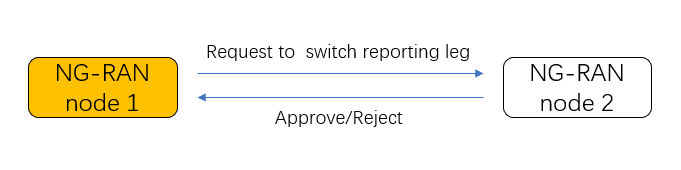 NG-RAN node 2 -> NG-RAN node 1:
QoE reference
Response, e.g., approve, reject?
[Speaker Notes: NG-RAN]
QoE reporting leg switch
The leg switch can be indicated to UE per QoE reference.  (China Unicom)


Conclusion:
RVQoE session indication
RVQoE-configuring node receives RVQoE report


When the RVQoE-configuring node receives an RVQoE report and determines that the non-RVQoE-configuring node provides the bearer(s) for the application session, the RVQoE-configuring node indicates that to the non-RVQoE-configuring node. FFS whether the indication is explicit or implicit.
In the response, the non-RVQoE-configuring node:
Can indicate to the RVQoE-configuring node that it does not want to receive the RVQoE reports.
Can indicate whether it prefers to receive the RVQoE reports directly from the UE.
Can indicate to the RVQoE-configuring node its preferred RVQoE configuration parameters, based on which the RVQoE-configuring node should modify the RVQoE configuration.
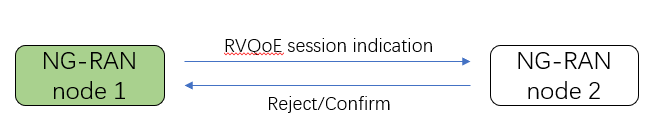 RVQoE session indication
Question: Explicit or implicit indication about RVQoE session?
Explicit indication (E///, Qualcomm, Samsung, ZTE)
Implicit indication via forwarding the RVQoE report (CATT)
Coordination (if time allows):
RVQoE-configuring node -> non-RVQoE configuring node:
    - QoE reference
    - Session Indication (?)
    - Available RVQoE metrics
non-RVQoE configuring node -> RVQoE-configuring node:
    - QoE Reference
    - Response, e.g., reject (to release RVQoE?), directly receive RVQoE reports
- RVQoE configuration: RVQoE metrics, periodicity
RVQoE session indication
non-RVQoE-configuring node receives an RVQoE report
Clarify the case
Would this happen after the coordination between MN and SN when the RVQoE receives the RVQoE report and determines the non-RVQoE-configuring node provides the bearer ——  the non-RVQoE-configuring node would indicate to receive the RVQoE report directly.
RVQoE session indication
non-RVQoE-configuring node receives an RVQoE report
Coordination (if time allows)
Non-RVQoE-configuring node -> RVQoE configuring node:
QoE Reference
RVQoE session indication
Preferred RVQoE parameters?
RVQoE-configuring node -> non-RVQoE-configuring node:
QoE reference
RVQoE reporting leg 
Updated RVQoE configuration?
RVQoE session indication
Could the non-RVQoE configuring node directly configures RVQoE to UE, if it is the node that provides bearers for application session? (Nokia, CATT)
*NOTE: If this is to be agreed, the non-RVQoE-configuring node may need to send an indication to the RVQoE-configuring node to release the old RVQoE configuration?


Conclusion:
RVQoE session indication
RVQoE report transmission between MN and SN
China Unicom: RRC Transfer procedure can be considered to transfer the RVQoE report between MN and SN.


Conclusion:
New IEs
IEs
ZTE:
SN initiated QMC coordination request IE
SN initiated QMC coordination response IE
QMC modification request IE
QMC modification response IE
HW
 SN initiated QMC coordination request IE
 SN initiated QMC coordination response IE
QMC modification IE
New IEs
Case 1: SN receives m-based QMC configuration
Case 2: MN receives QMC configuration
Case 3: MN triggers QoE reporting leg switch
Case 4: SN triggers QoE reporting leg switch
Case 5: MN determines radio bearers provided by SN
Case 6: SN determines radio bearers provided by MN
Procedures
Summary
Summary
TPs
38.300
37.340
38.423
QoE continuity (if time allows)
SN change
E///: 
SN-initiated SN change: add the QMC Configuration Information IE to:
the S-NODE CHANGE REQUIRED message (from the old SN to the MN)
S-NODE ADDITION REQUEST XnAP message (from the MN to the new SN)
MN-initiated SN change: add the QMC Configuration Information IE to
S-NODE MODIFICATION REQUEST ACKNOWLEDGE XnAP message (from the old SN to the MN)
S-NODE ADDITION REQUEST message (from the MN to the new SN).
MN may trigger the MN-initiated SN Modification procedure towards the source SN to retrieve the QMC configuration prepared by the current SN.
China Unicom: Secondary Node Addition/Secondary Node Release.
QoE continuity
SN-initiated SN change
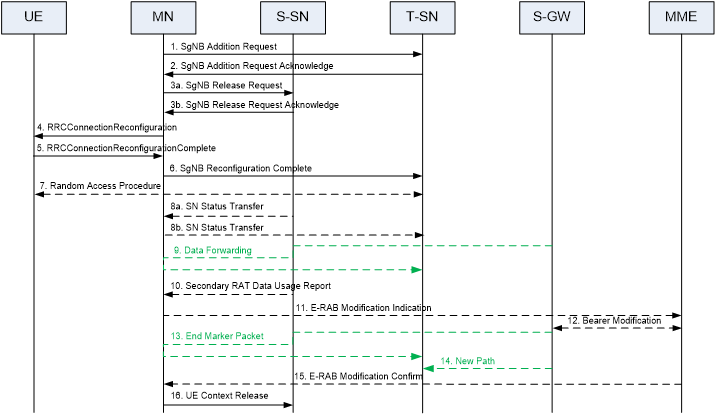 QoE continuity
MN-initiated SN change
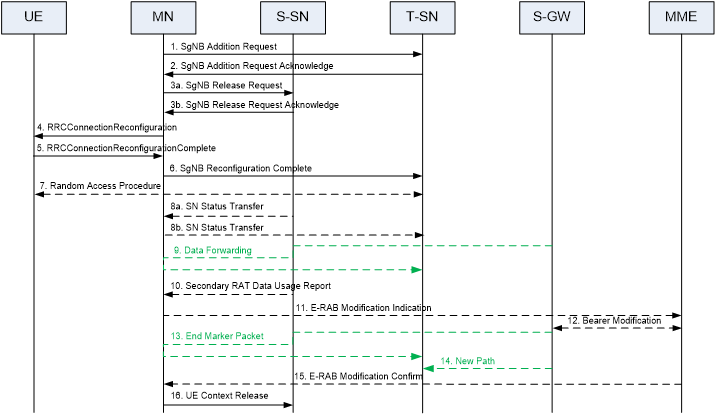 QoE continuity
SN release
If the SN configured a UE with QoE measurements, at SN release, the QoE/RVQoE configuration can be released. Whether the SN-configured QoE/RVQoE configuration information can be passed to the MN in case of SN release needs to be further discussed.
Option 1: No need to pass the SN-configured QoE/RVQoE configuration information to the MN (E///, Samsung)
Option 2: Continue the SN-configured QoE measurement if the services are still on-going in the SN release case. MN receives the QoE/RVQoE configuration information from SN and informs UE whether to keep the QoE measurement. (Huawei) 
Nokia: In the scenario of SN release and/or SCG failure, in case that SN was the consumer of the RVQoE reports, MN can either take over the bearers for the application session and become the new consumer of the RVQoE reports or MN releases the RVQoE configuration.
Conclusion:
Other issues
Clarify the word ‘serve’ (Nokia)
The node that has initially configured a UE in NR-DC with an RVQoE configuration can modify and release the RVQoE configuration as long as this node serves the UE
Explanation 1: Maintaining the RRC connection with UE
Explanation 2: Providing the radio bearer(s) for the UE application session
Area scope checking (Huawei)
In NR-DC, a node can configure the UE with an m-based QoE configuration only if it has received this configuration from the OAM, and if it serves the UE by a cell within the area scope.
It is the node which receives the QoE measurement from OAM to check the area scope？